NETWORKS : COMPUTING REVISION
What is a Computer  Network :
“Two or more computers that are connected in some way (Cabled or Wireless) in order to communicate and share resources, usually a Local Area Network [LAN]  or a Wide Area Network [WAN]”

Examples,  School Network = LAN            The Internet = WAN
                   A home network = LAN             The Banking System = WAN
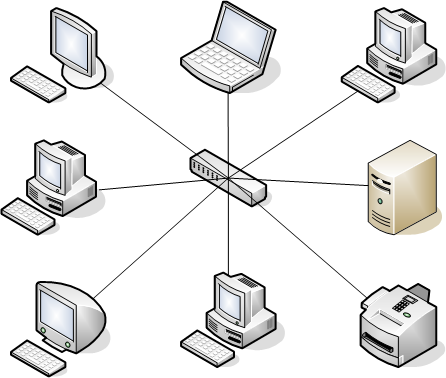 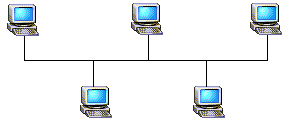 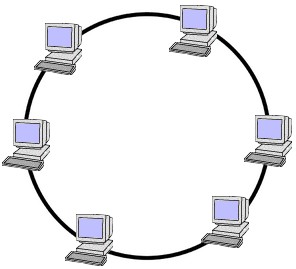 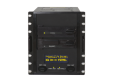 The Bus Topology
Inexpensive and easy to add new computers

Has to be kept small because of Data Collisions

If main cable breaks the whole network is down
The Ring Topology
Data only travels in one direction so no data collisions

It Can be very large

If 1 computer is down the whole network is down

If cable breaks the whole network is down

Faults can be difficult to find
The Star Topology
It Can be very large

If 1 computer is down the network  is unaffected

Extra Cabling makes it e3xpensive

Very Efficient and robust

The choice for many offices and schools
Threats to a Network
Internal Threats
External Threats
Power Failure
Hardware Failure
USB drives
laptops and netbooks
wireless access points
miscellaneous USB devices (digital cameras, MP3 players, etc.)
employees borrowing others’ machines or devices
lack of employee alertness 
smartphones
e-mail
The Trojan Human (People who visit buildings disguised as employee personnel or contractors)
Malware :  (Viruses, Trojans,Worms,Keyloggers,Spyware)
Unauthorised access to the network (Hackers or Identity theft)